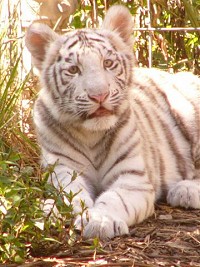 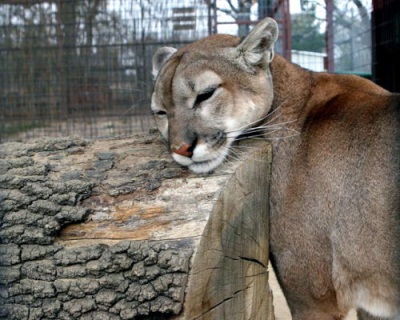 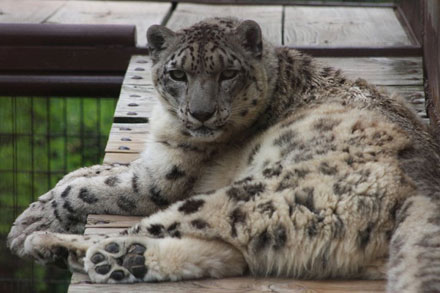 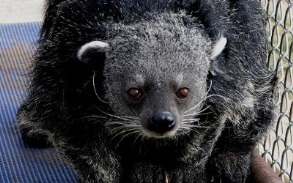 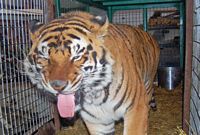 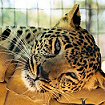 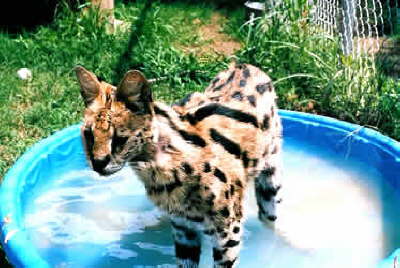 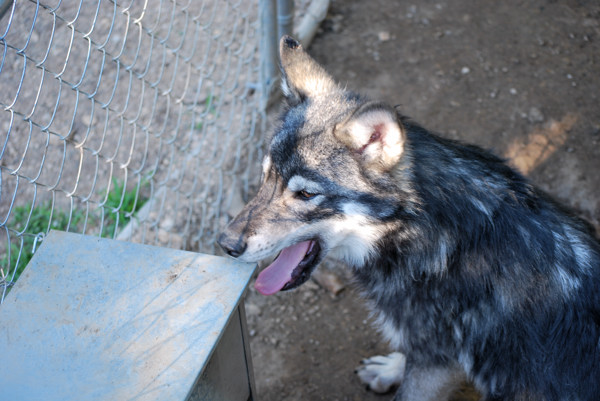 Types
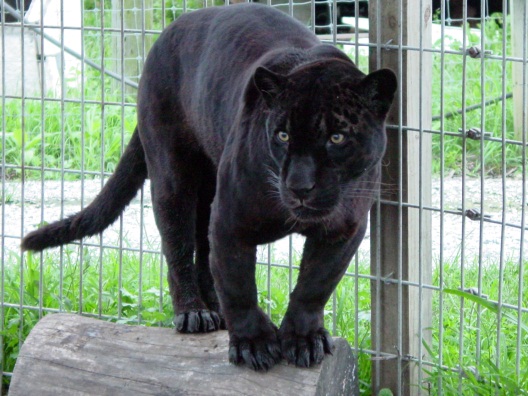 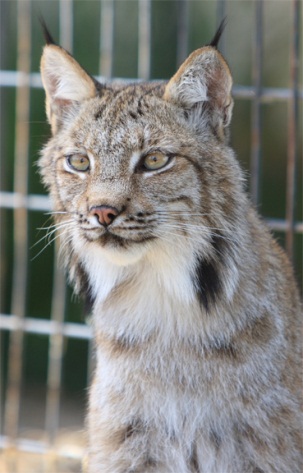 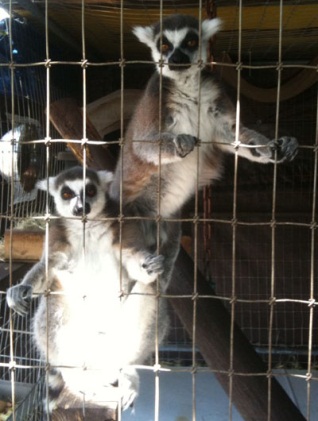 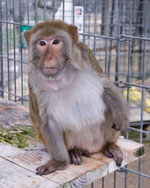 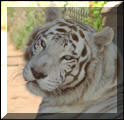 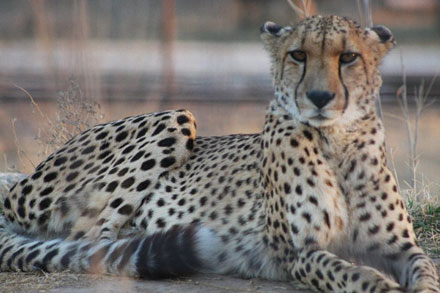 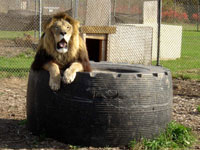 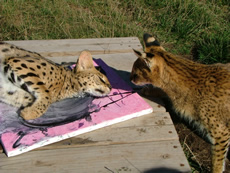 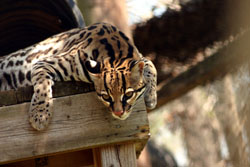 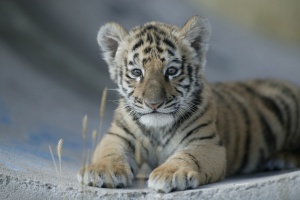 Siberian
Indochinese
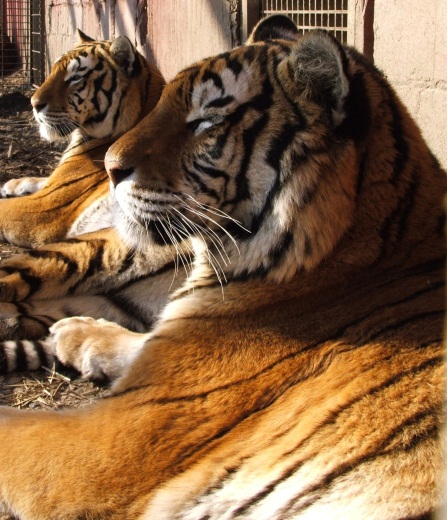 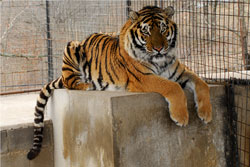 Tigers
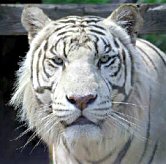 Found in every big cat refuge
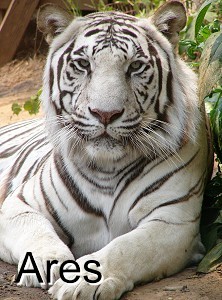 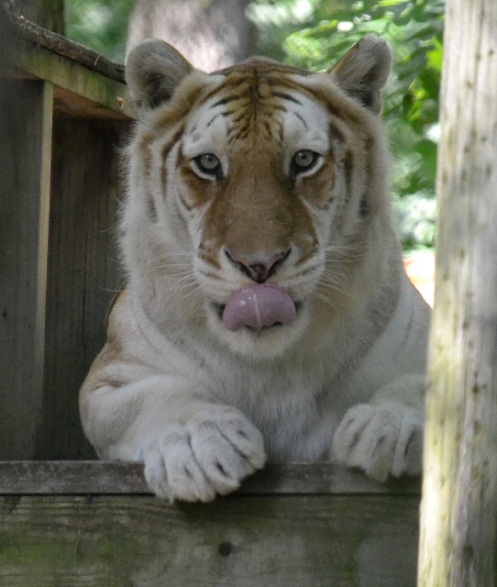 White
Bengal
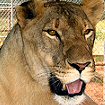 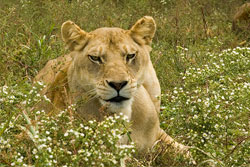 Lions
Found in every Big Cat refuge
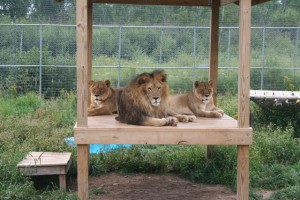 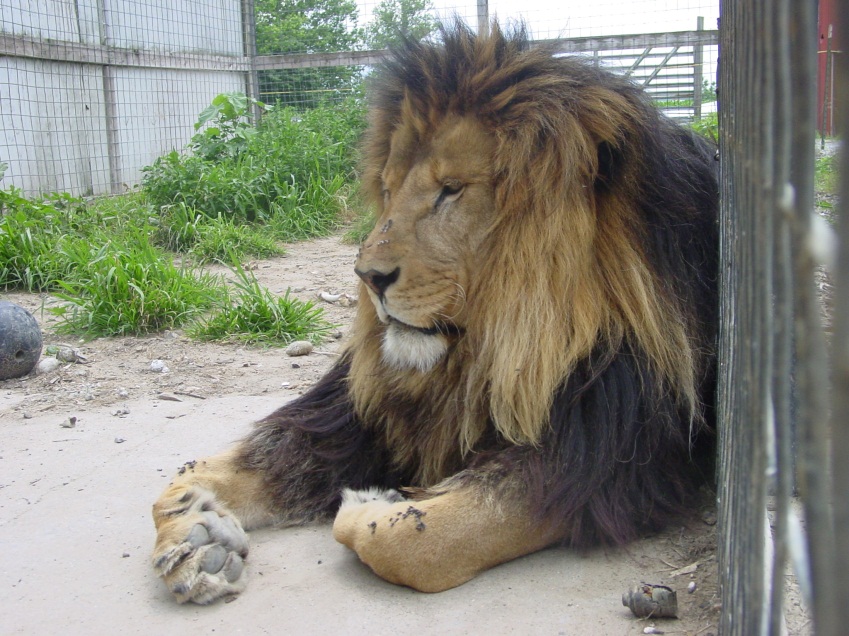 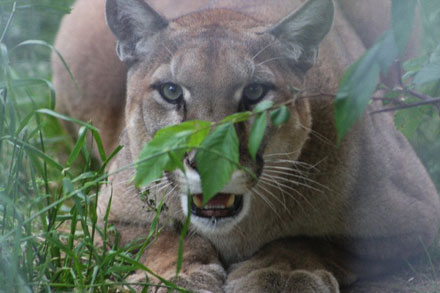 Puma
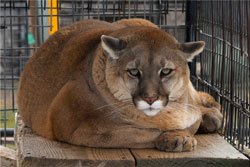 Cougars
Found in most, but not all
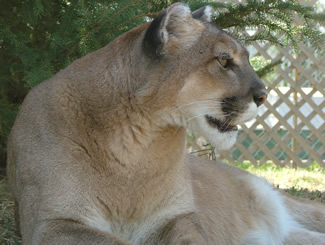 Mountain Lion
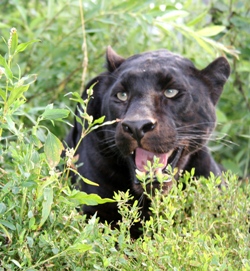 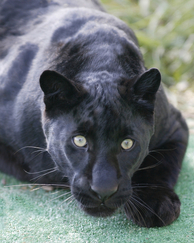 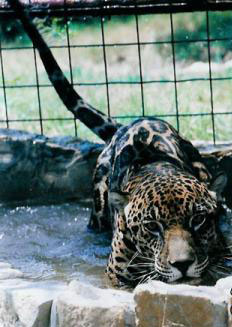 Leopards
Found in most but not all
&
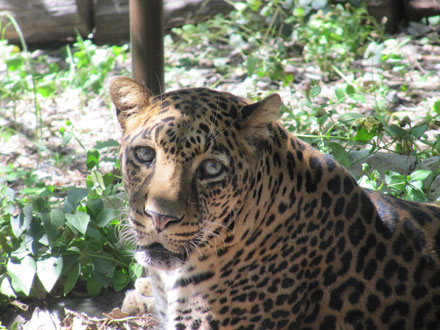 Jaguars
Found at some refuges
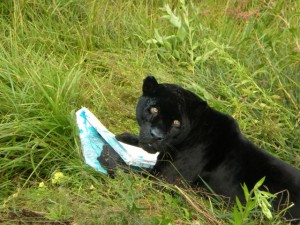 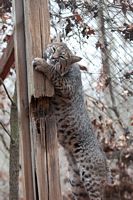 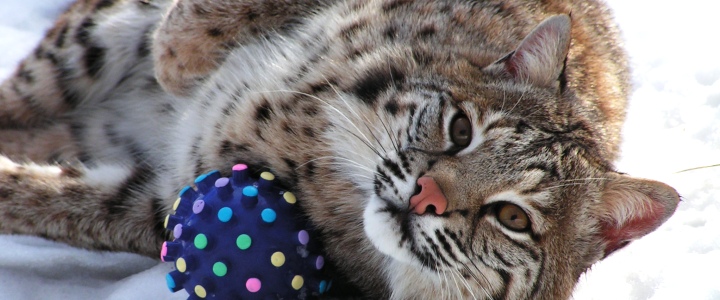 Bobcats
Found in Most but not all
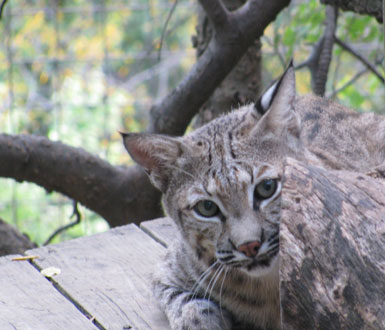 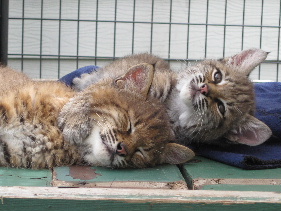 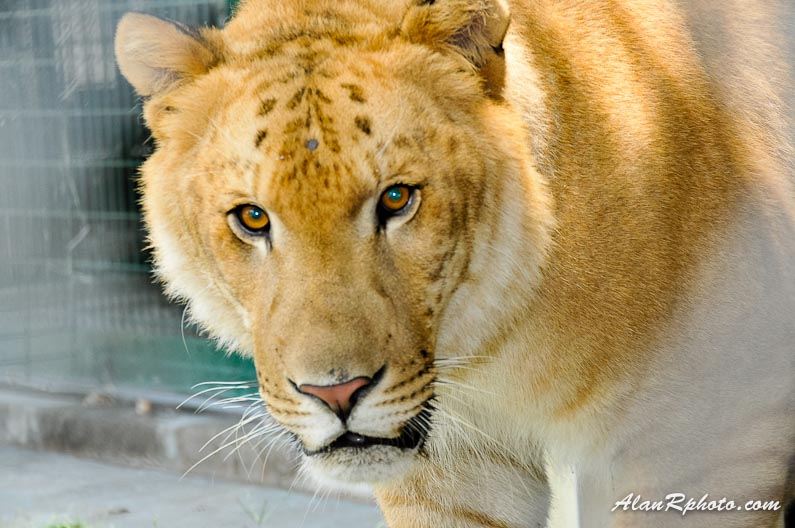 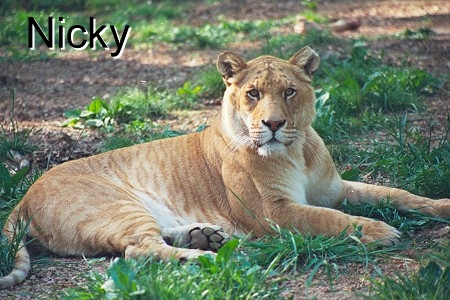 Ligers & Tigons
Found at several of the Refuges
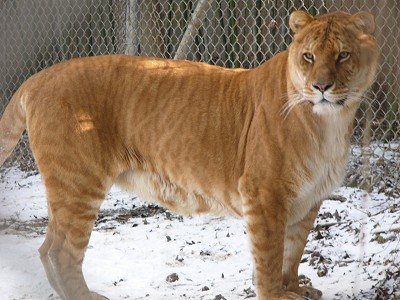 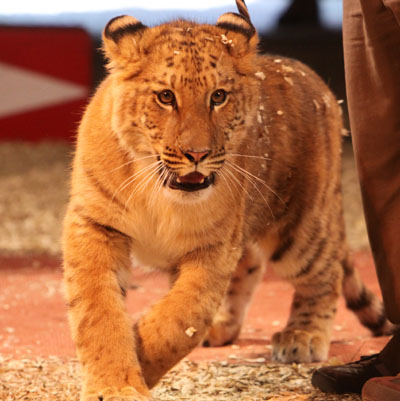 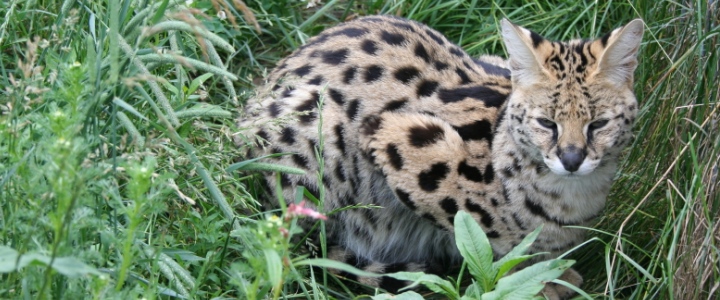 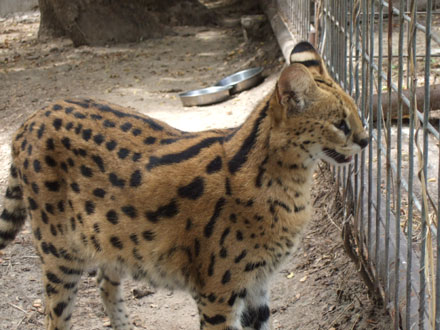 Servals
Found in many of the Refuges
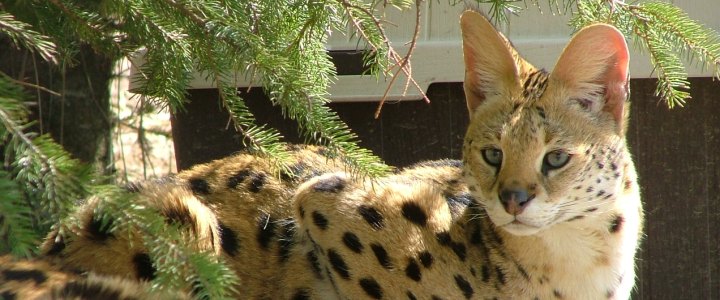 Other Cats
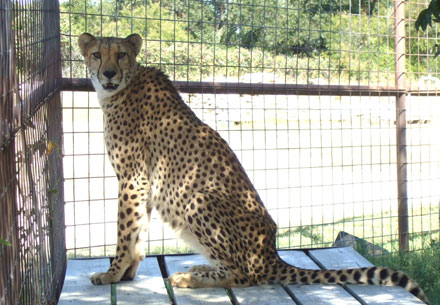 Each found in only a few Refuges
Snow leopard
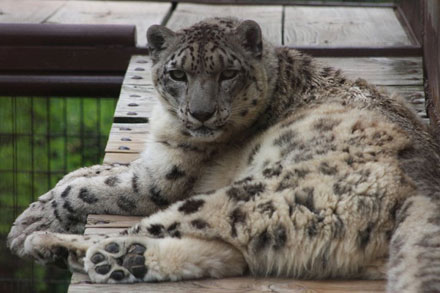 Cheetah
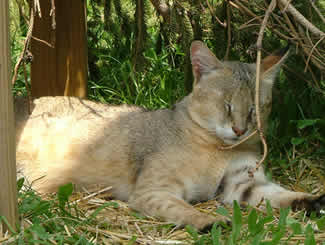 Geoffroy
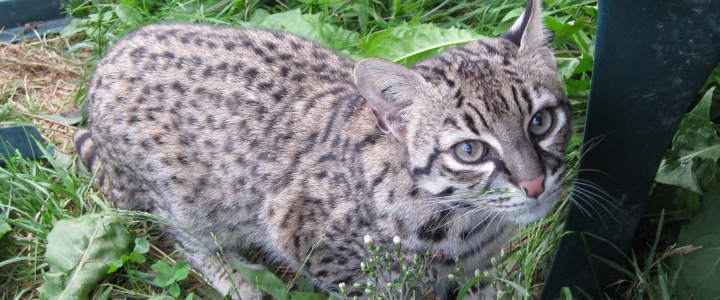 Jungle Cat
Other Cats
Each found in only a few Refuges
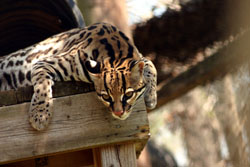 Caracal
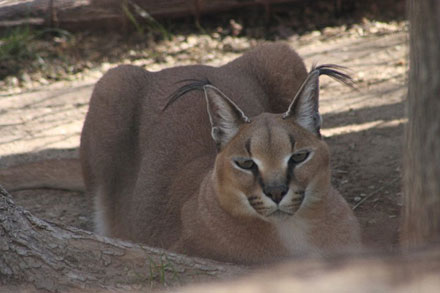 Ocelot
Asian Leopard Cat
Lynx
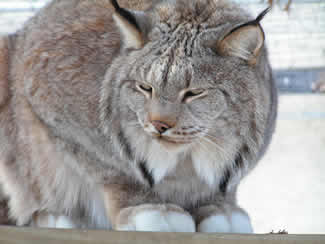 Caraval
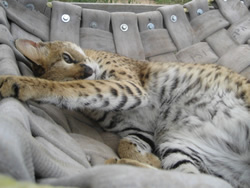 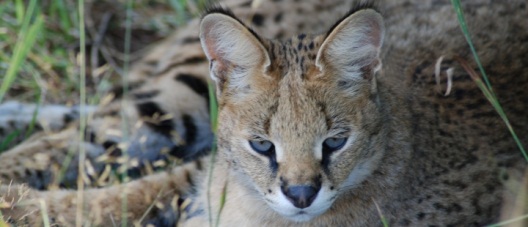 Binturong
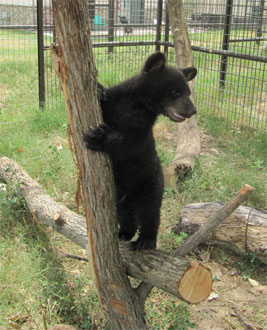 Bears
Found at a couple
Found at several
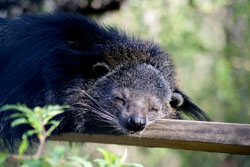 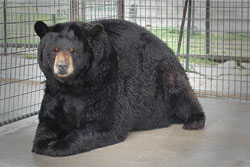 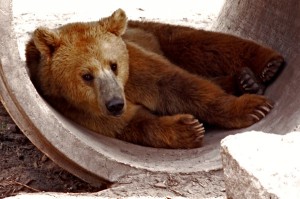 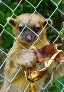 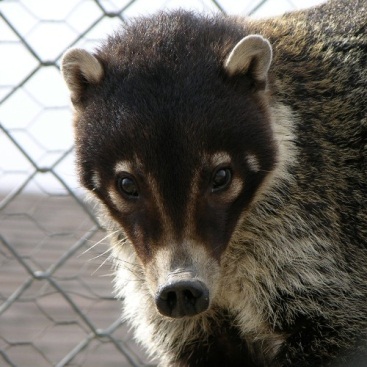 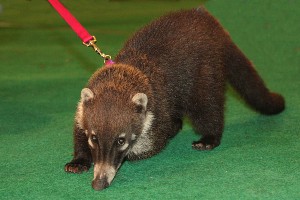 Coatimundi
Kinkajou
Found at a few
Found at Carolina tiger Rescue
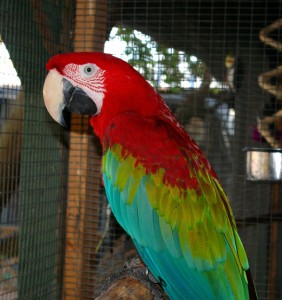 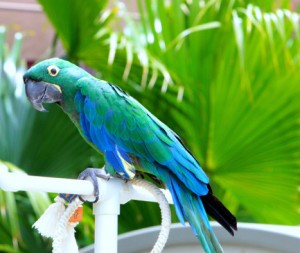 Primates
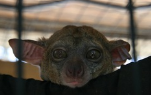 Found at several
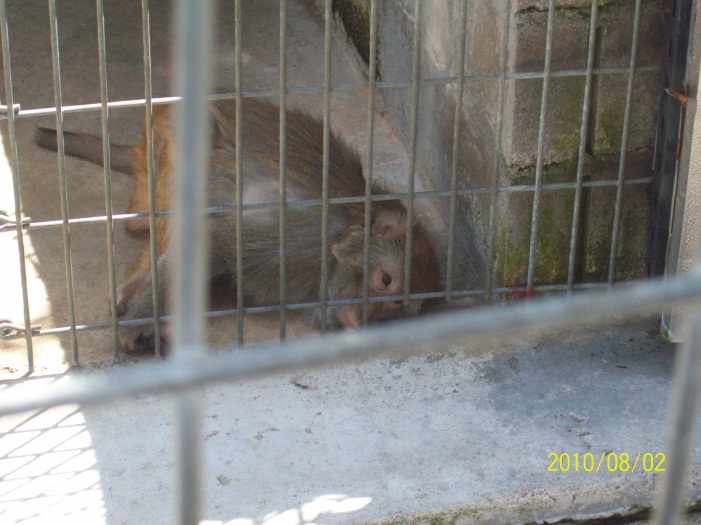 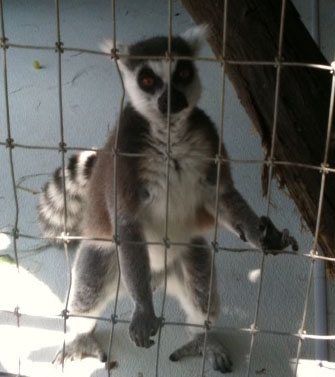 Exotic Birds
Found at several
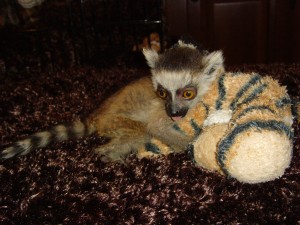 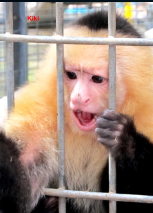 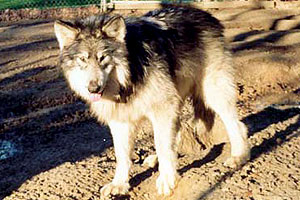 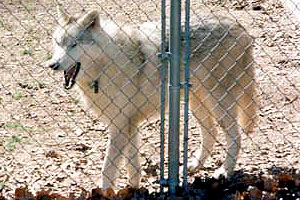 Wolf / Coyote
Found at several
Camel
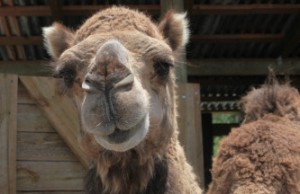 Each only found at a couple
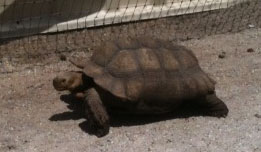 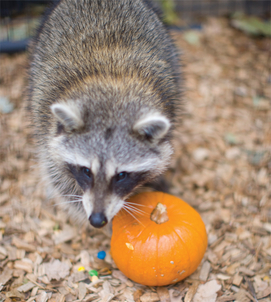 Tortoise
Raccoon